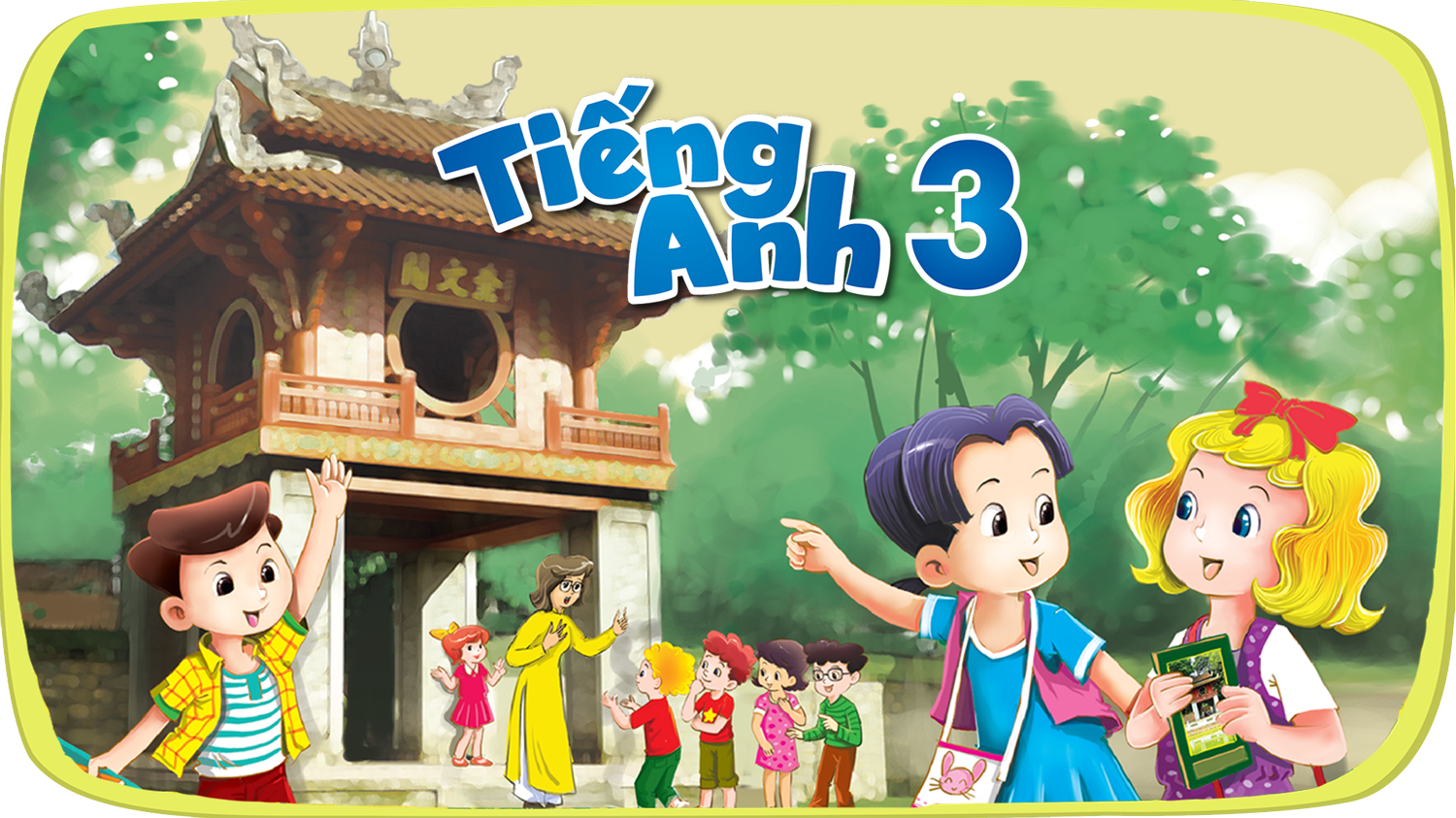 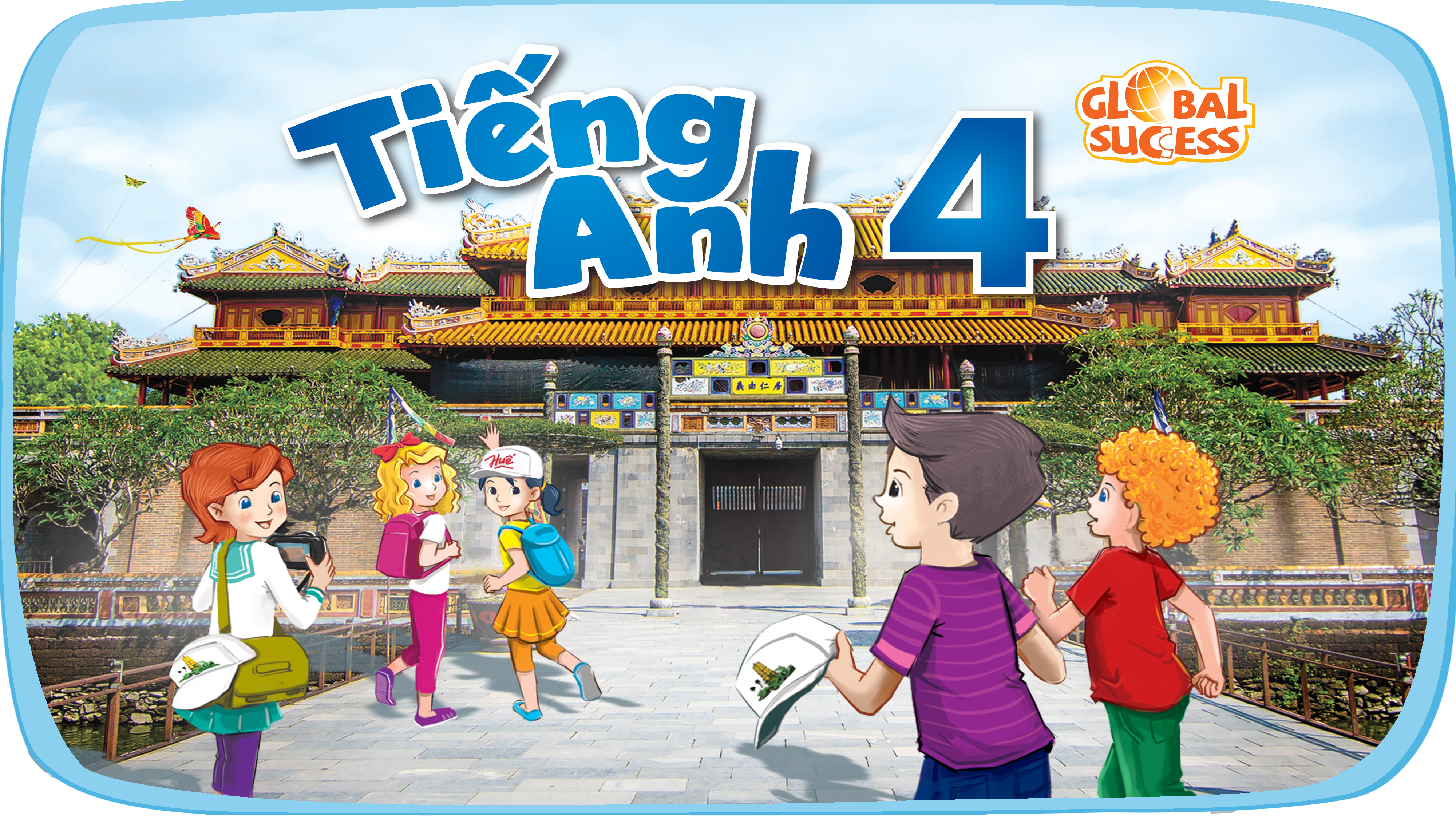 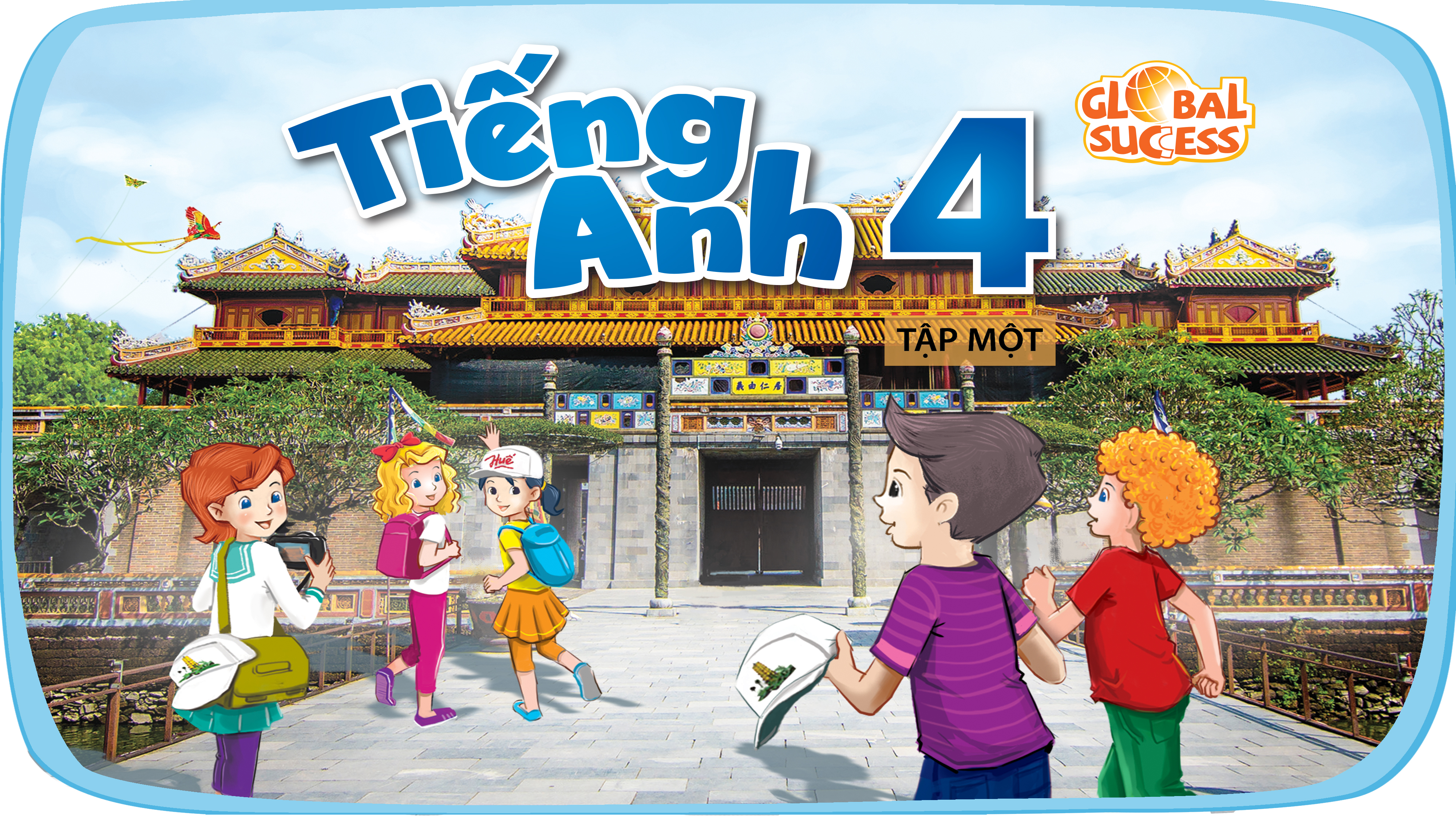 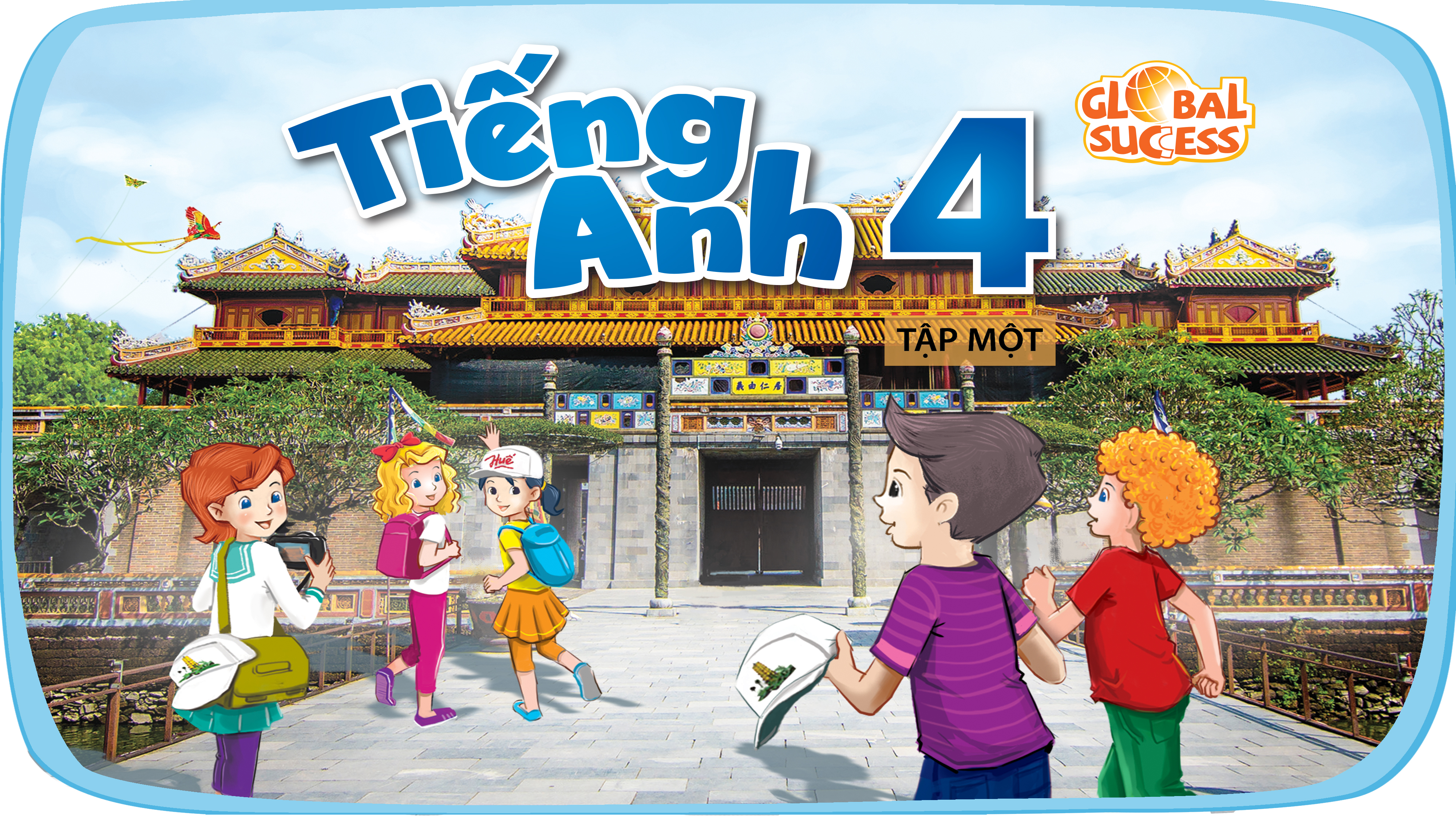 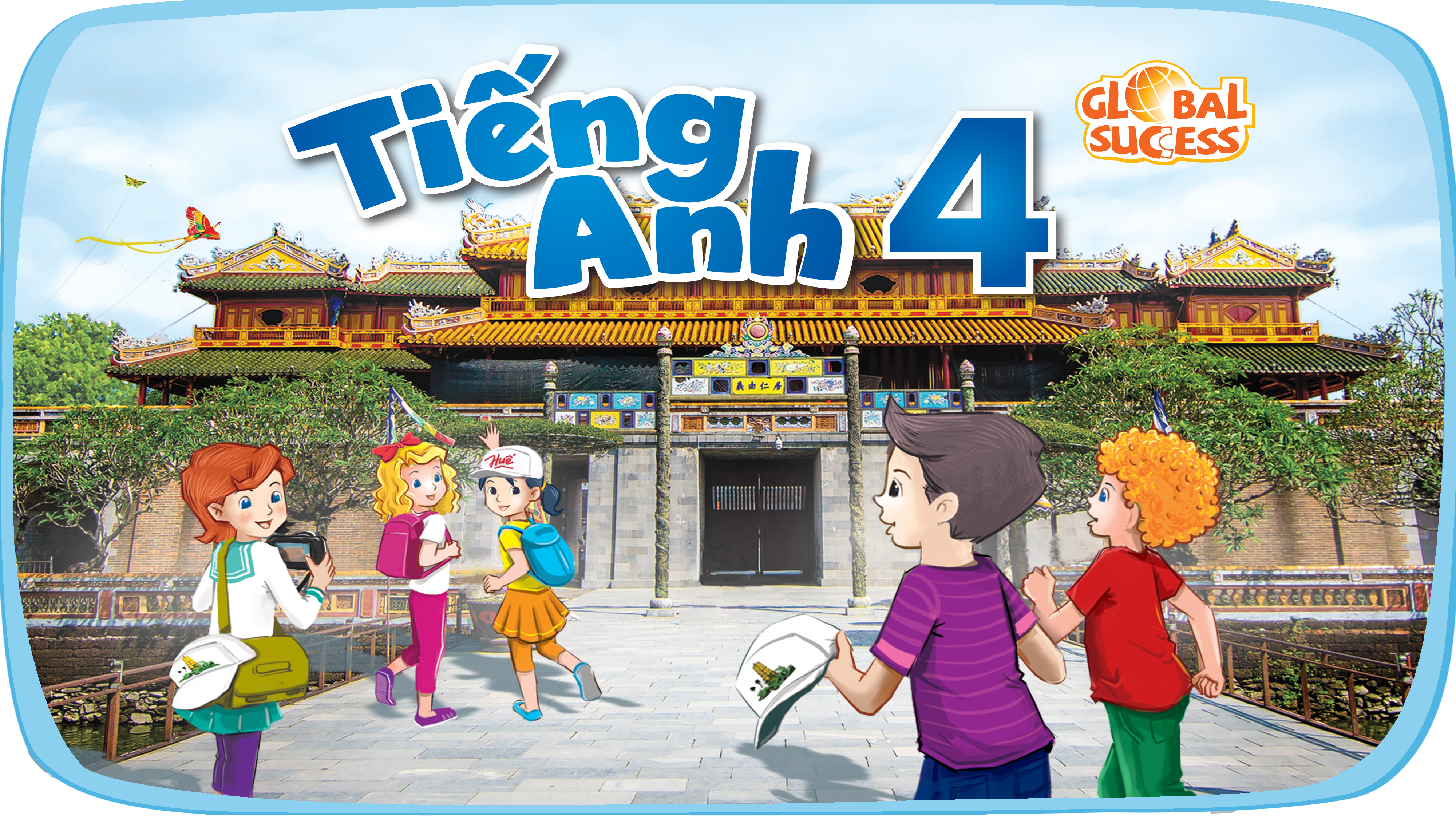 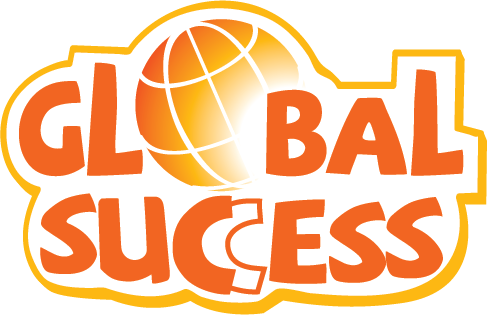 Unit 1My friends
Lesson 3 - Period 5
Table of contents
03
01
02
Warm-up
Activity 1
Activity 2
05
04
Activity 3
Fun time
01
Warm-up
The Hangman Game: Country names
[Speaker Notes: Words used: Malaysia, America, Australia, Japan, England, Singapore
Setup the game by drawing a gallow and a underline for each letter in the unknown word. 
As letters in the word are guessed, write them above the cooresponding underline. If a letter not in the word is guess, draw a picture of a person on the gallow–one part for each incorrect letter guess. 
Most frequently, the person is drawn in 6 parts (for 6 letter guesses) in the order: head, body, left leg, right leg, left arm, right arm. If too many letters which do not appear in the word are guessed, the player is hanged (and loses).]
02
Activity 1
Look, listen and repeat.
Look at the last letters.
a
America
They look similar.
 
But the sounds are different.
Australia
ia
ia
Malaysia
Listen and repeat.
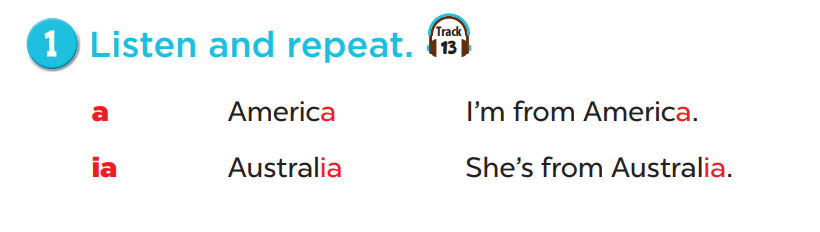 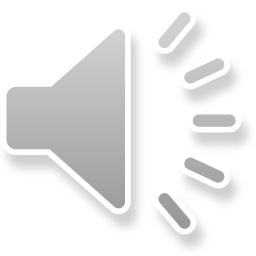 Work in groups, practice.
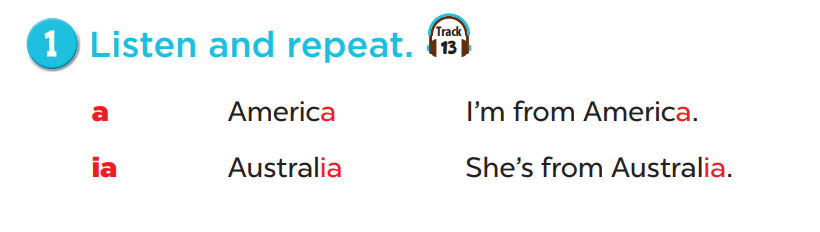 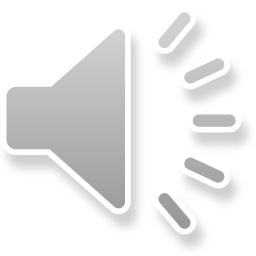 03
Activity 2
Listen and circle.
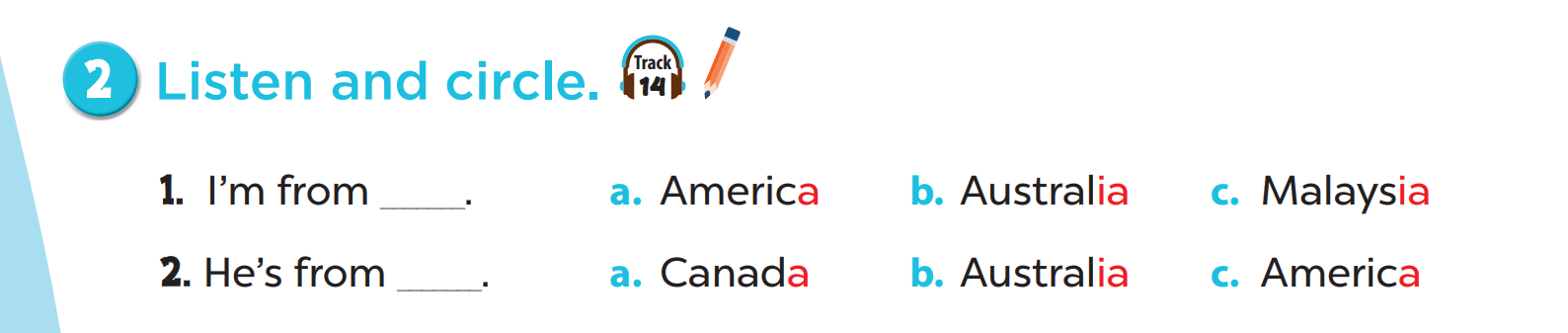 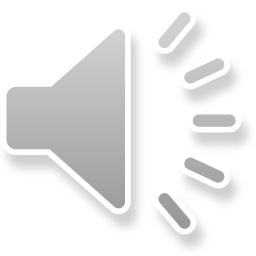 04
Activity 3
Let's chant.
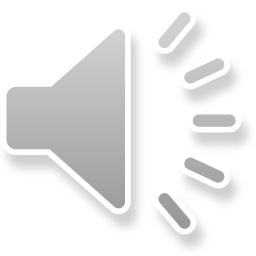 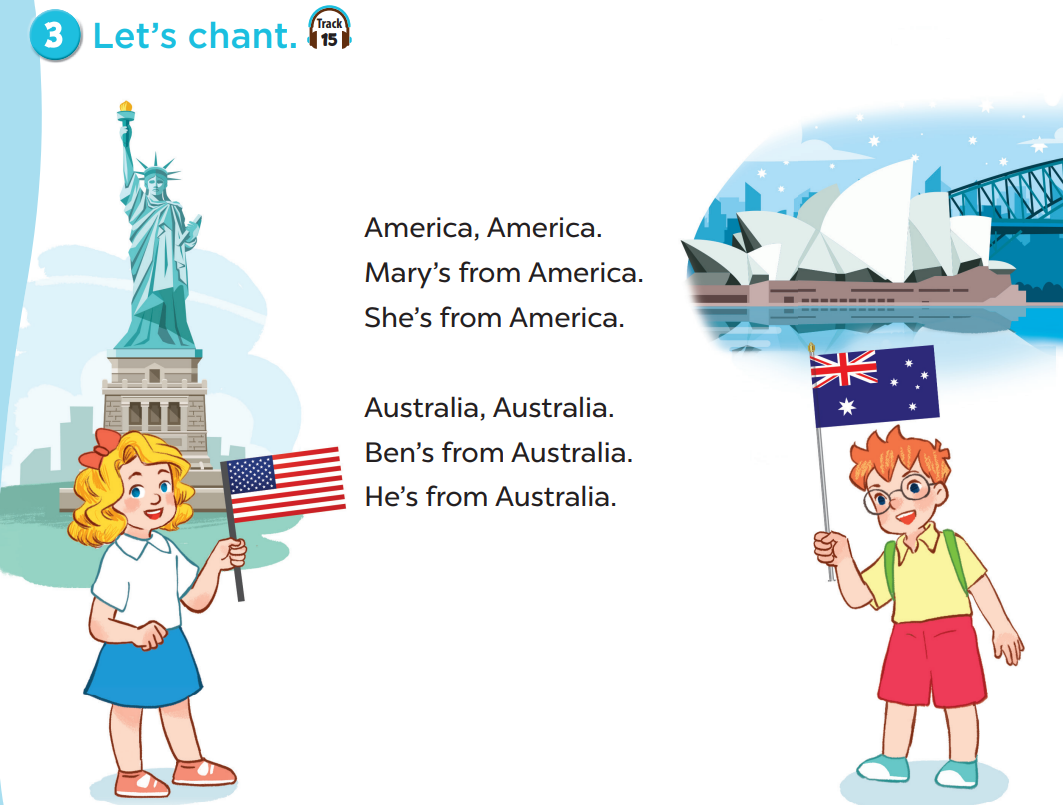 05
Fun time
More words
Country names
China
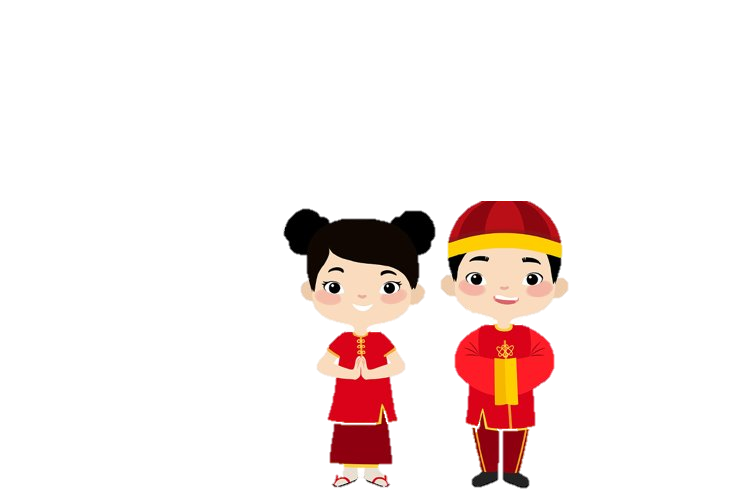 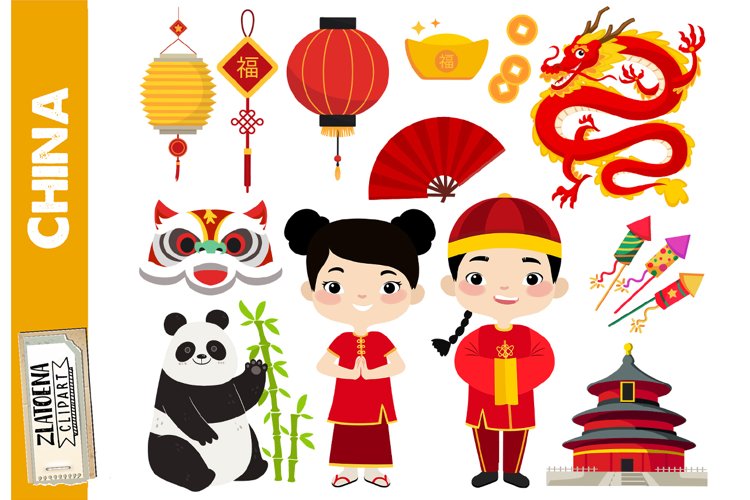 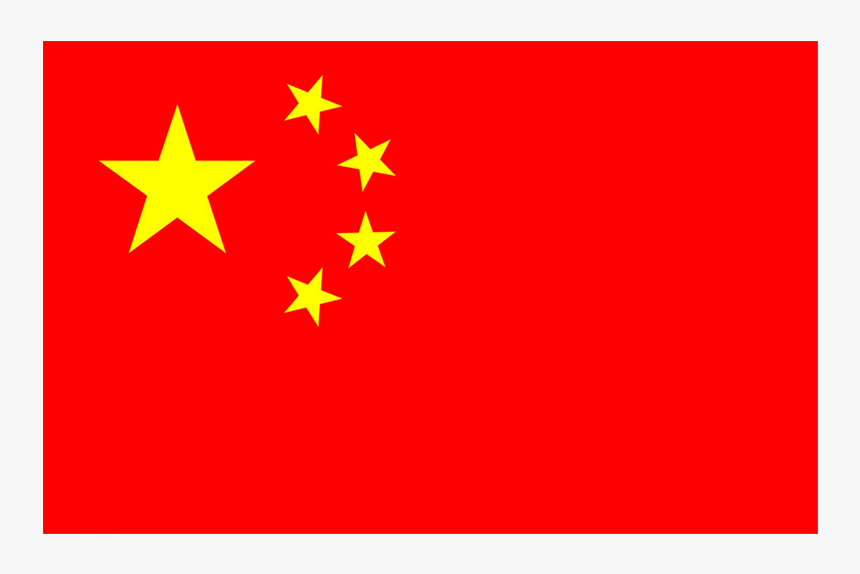 Canada
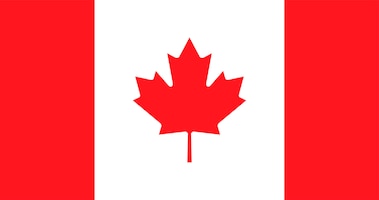 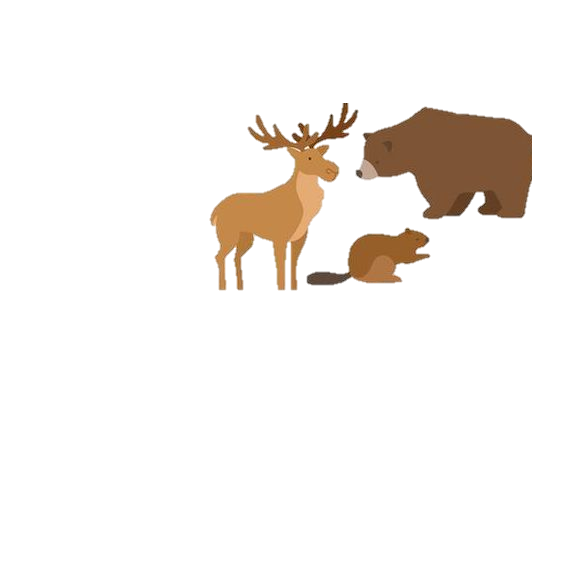 India
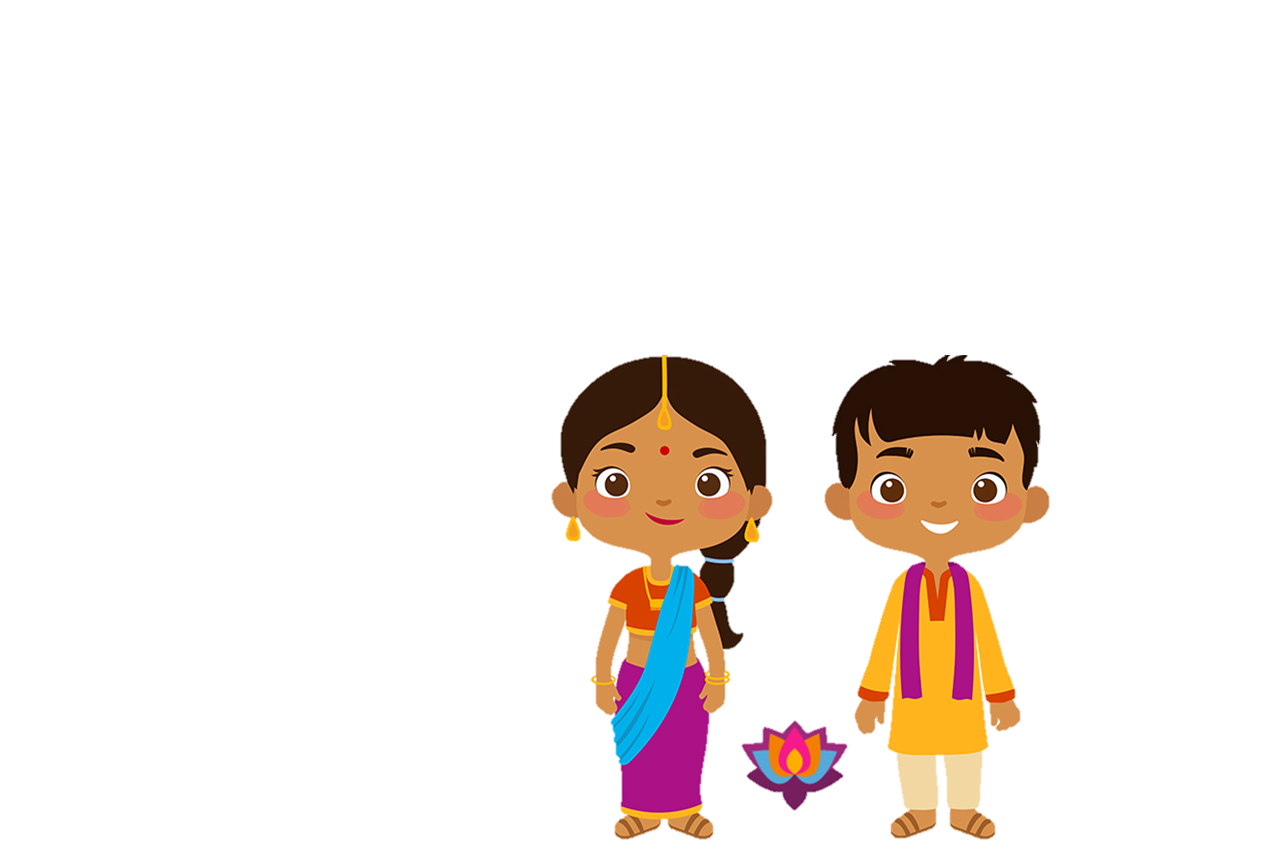 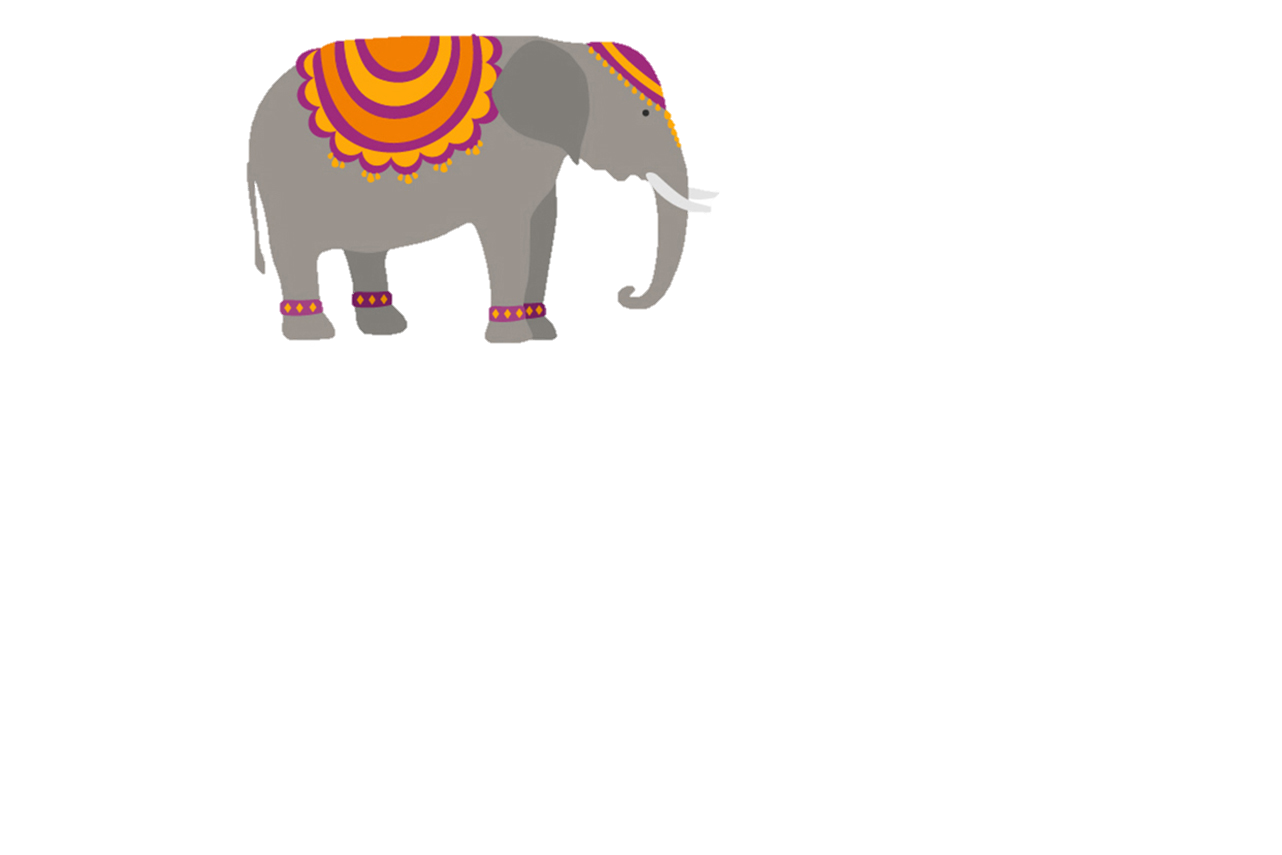 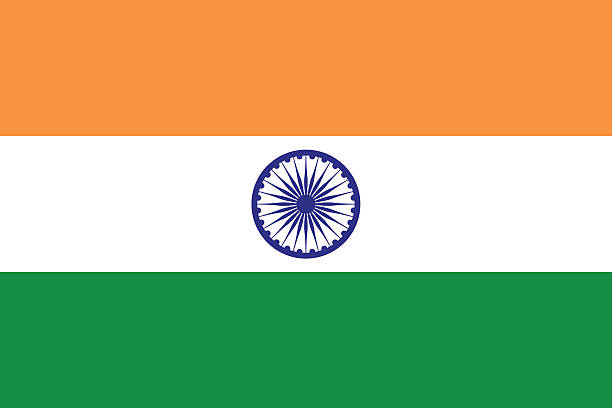 Cambodia
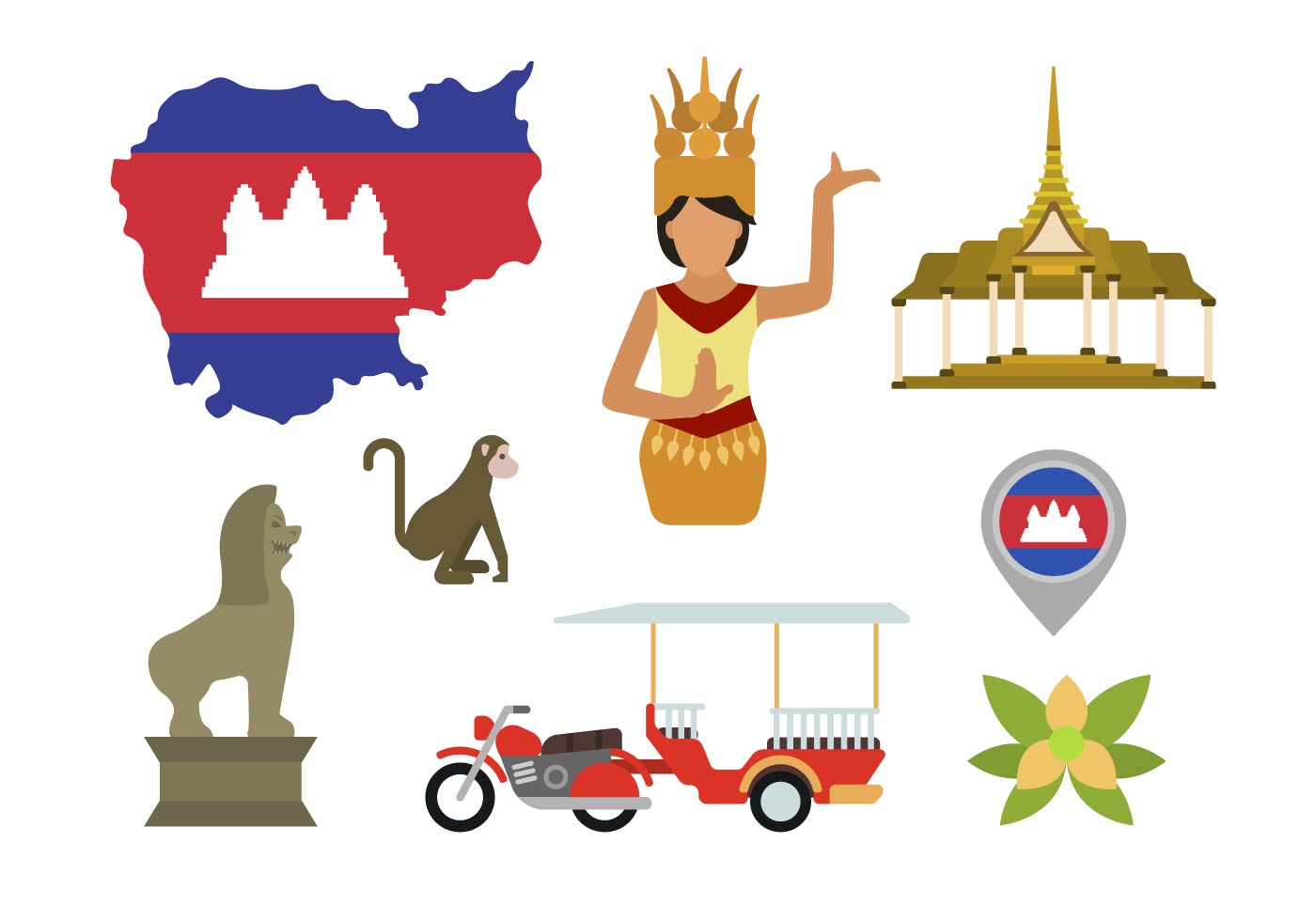 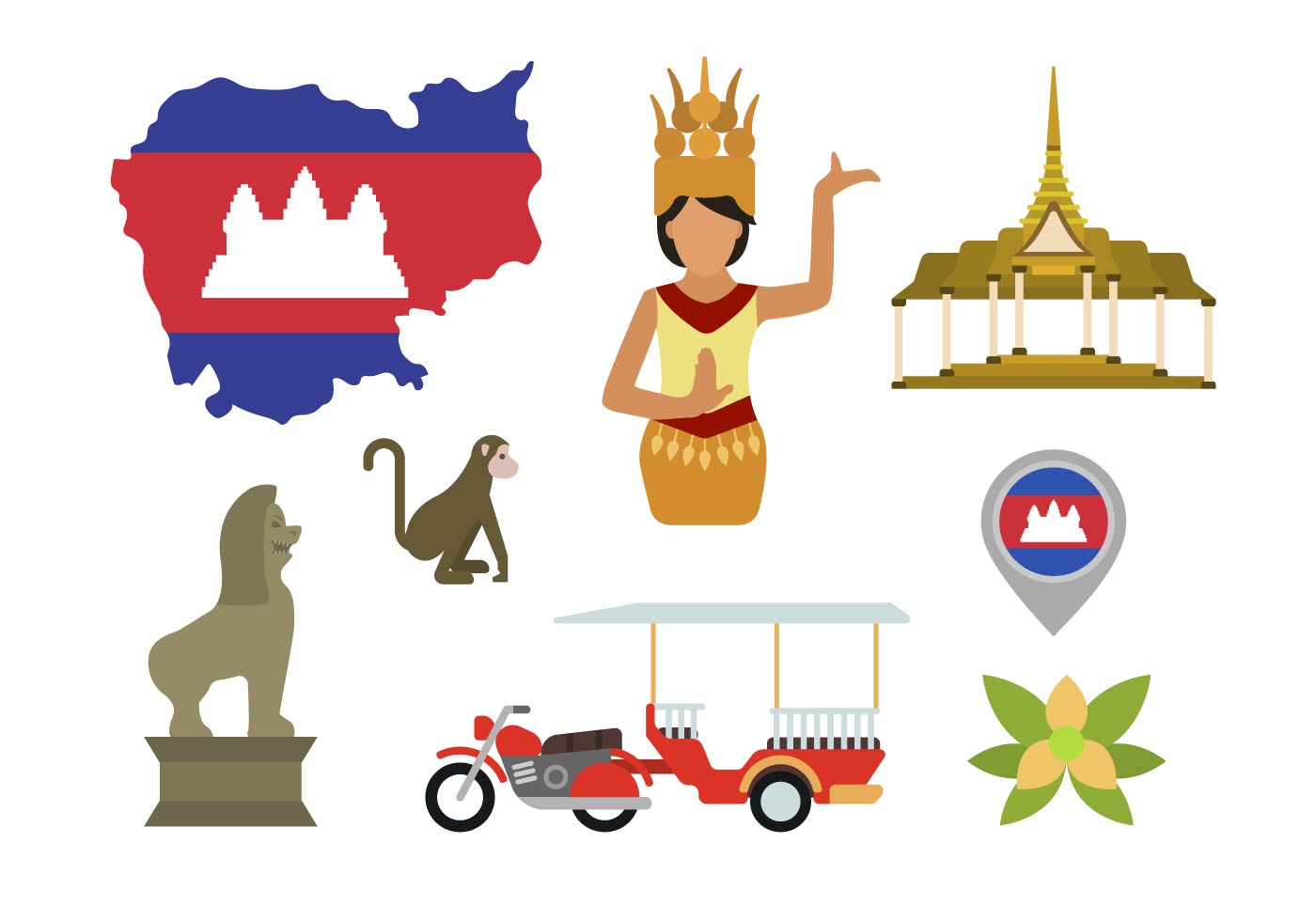 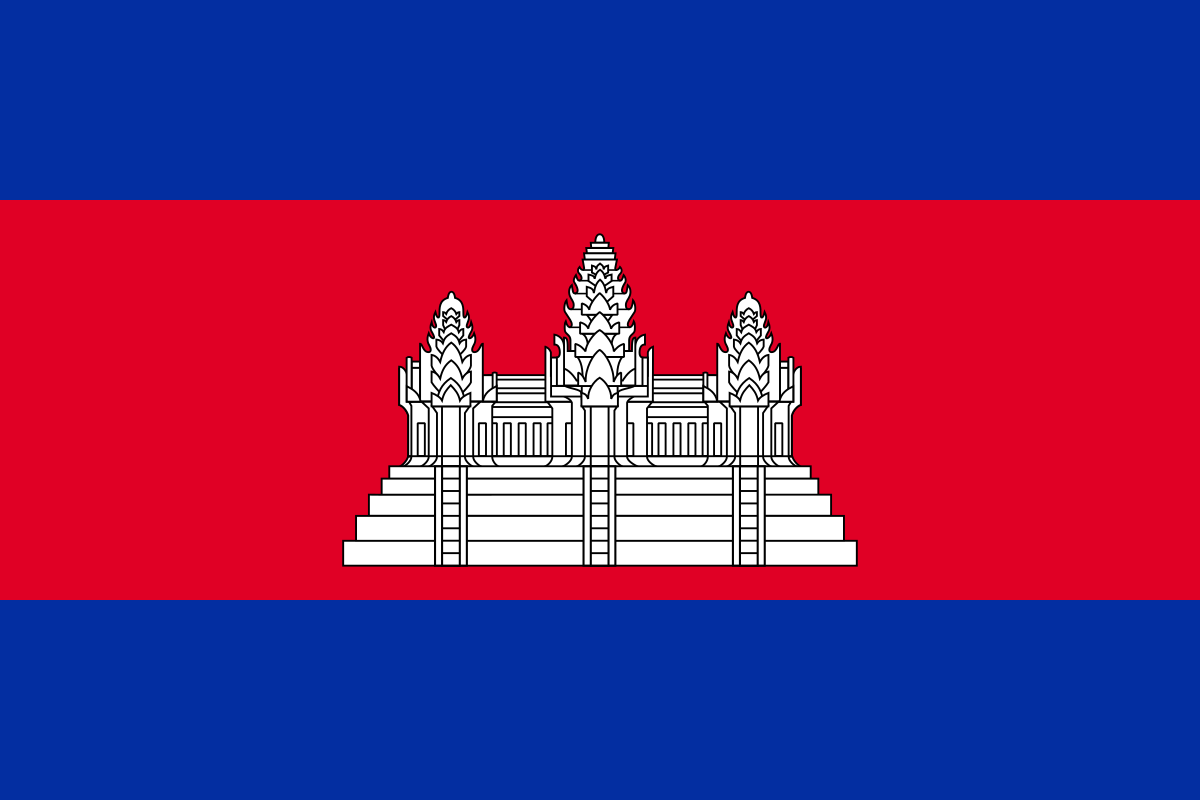 Slap the board!
Listen and choose.
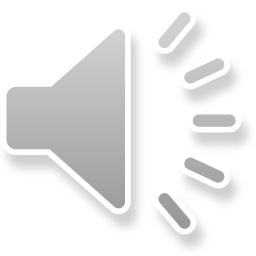 a
ia
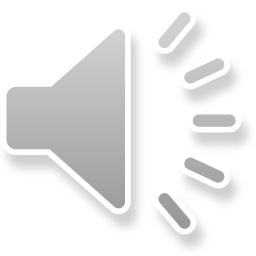 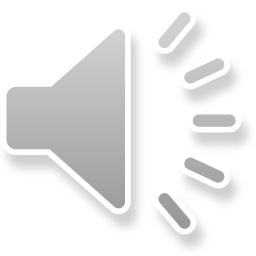 America
Listen and choose.
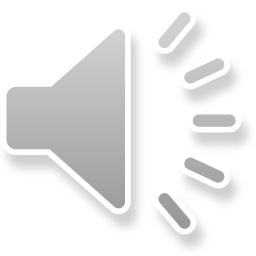 a
ia
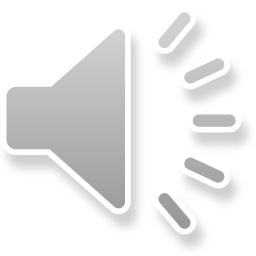 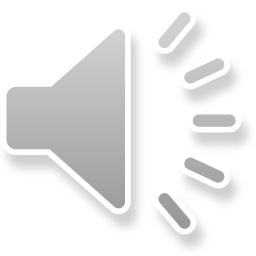 Australia
Listen and choose.
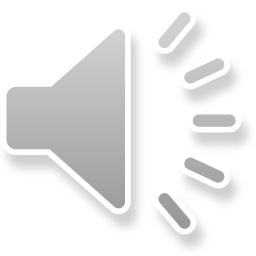 a
ia
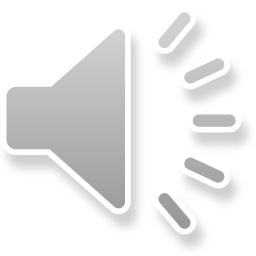 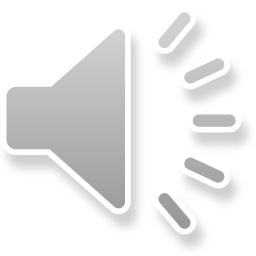 China
Listen and choose.
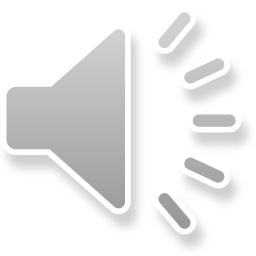 a
ia
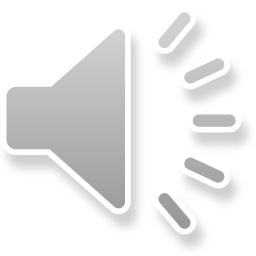 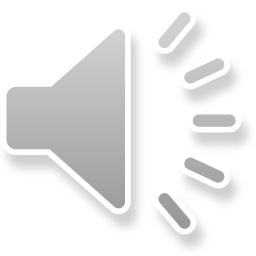 Cambodia
Listen and choose.
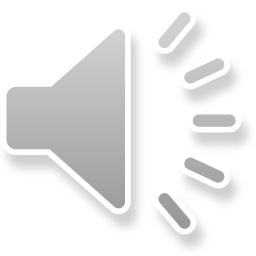 a
ia
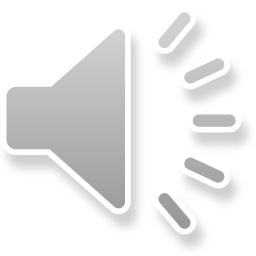 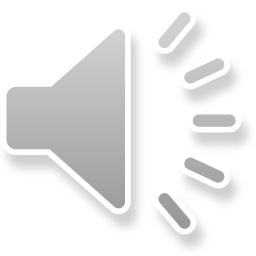 Canada
Listen and choose.
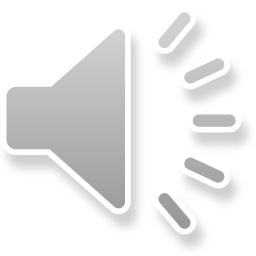 a
ia
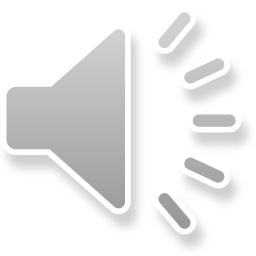 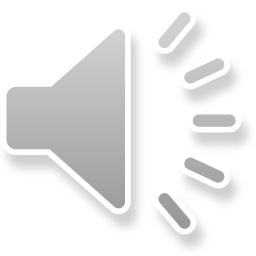 India
Listen and choose.
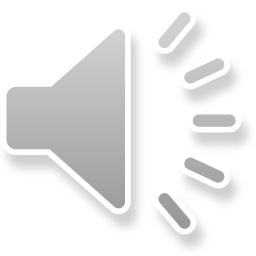 a
ia
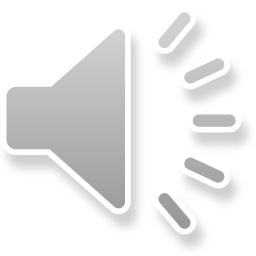 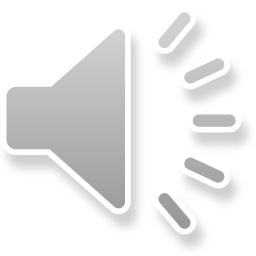 Malaysia
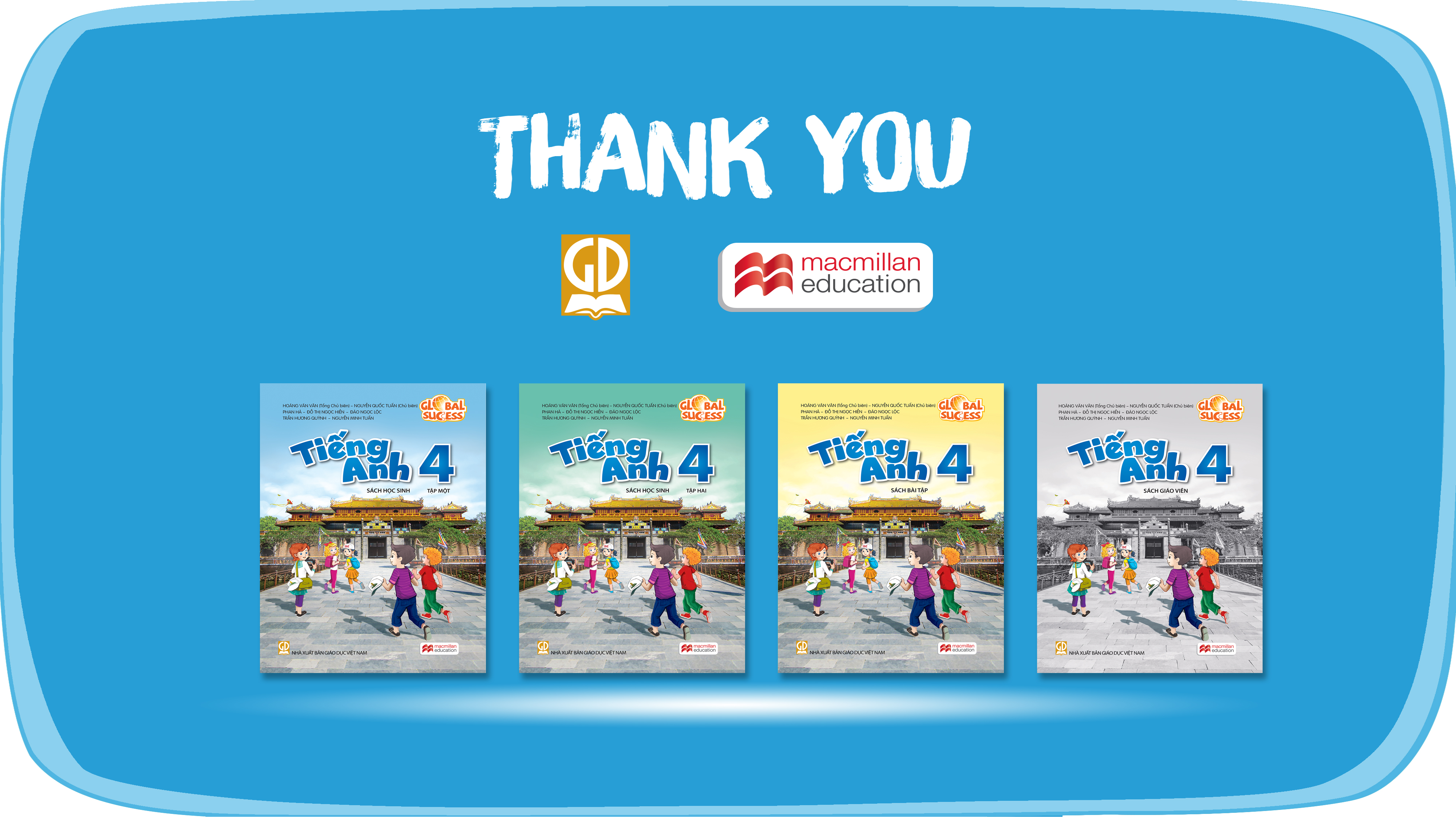 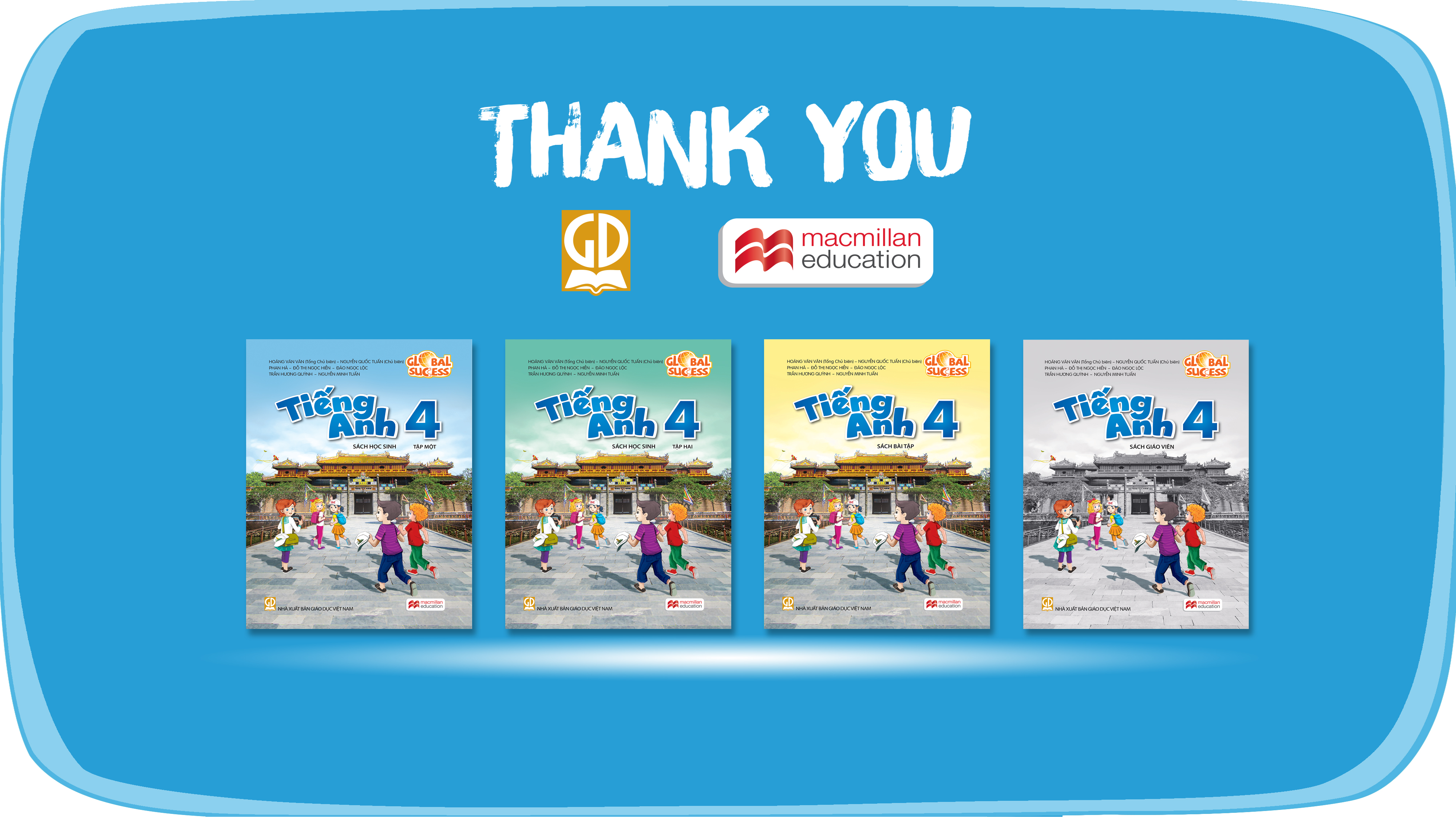 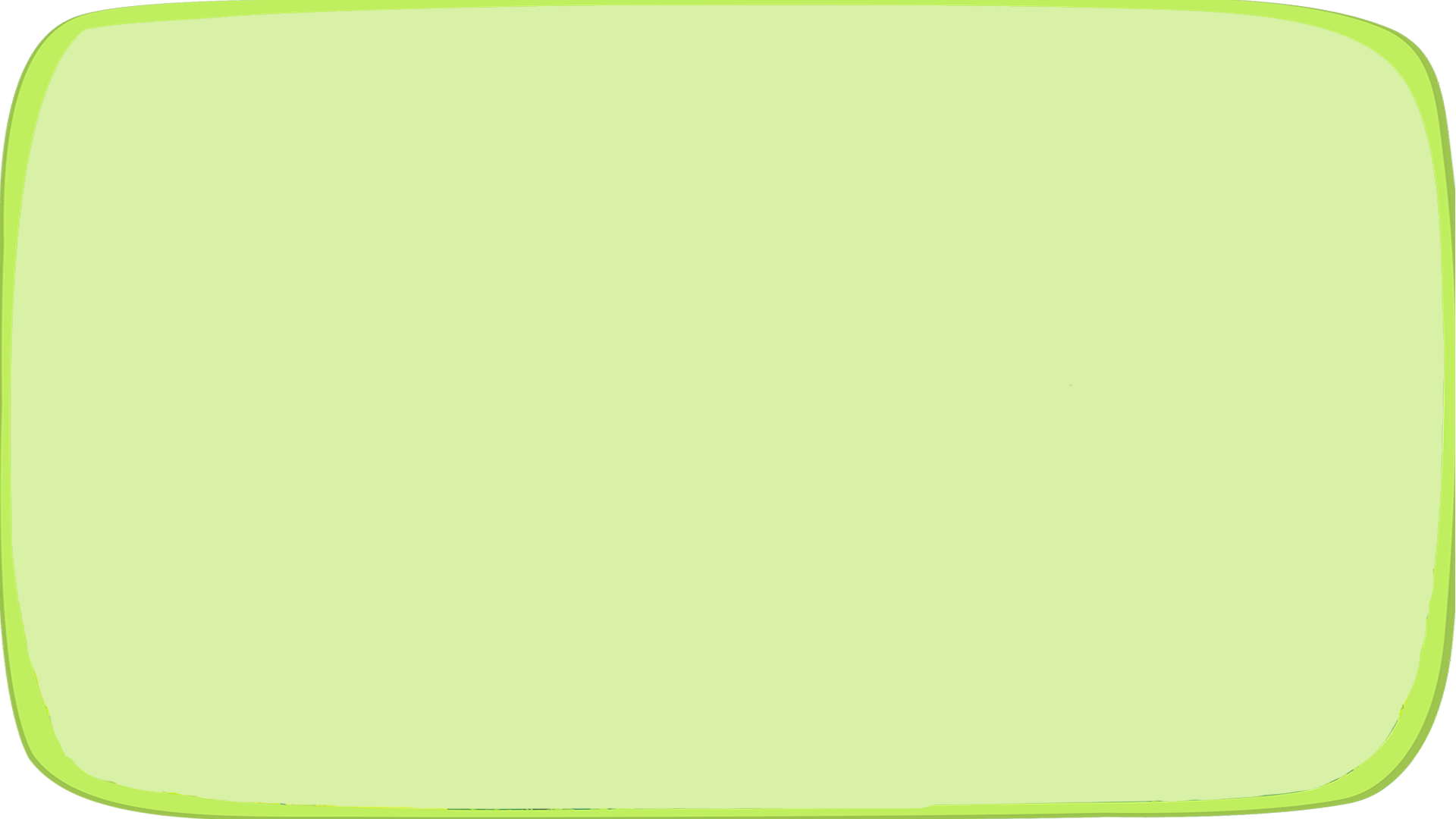 THANK YOU
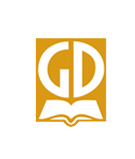 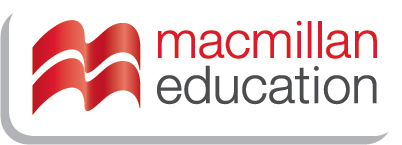 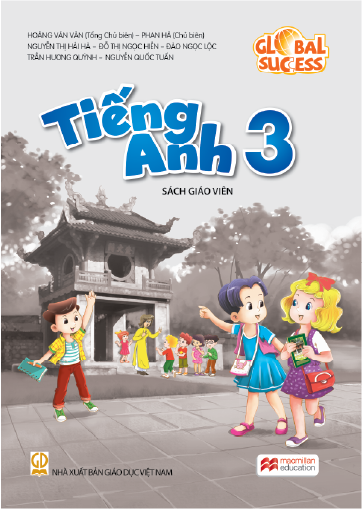 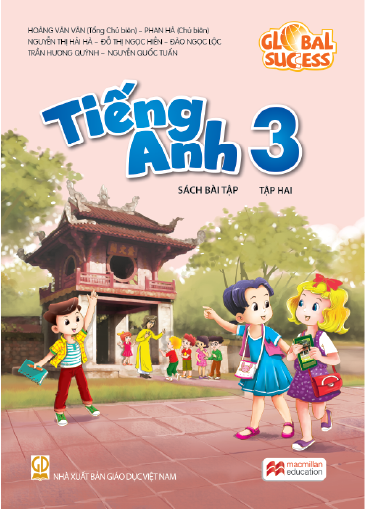 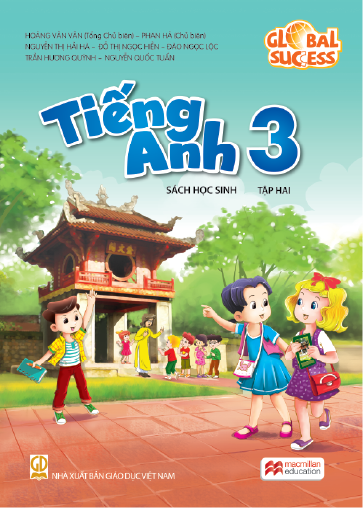 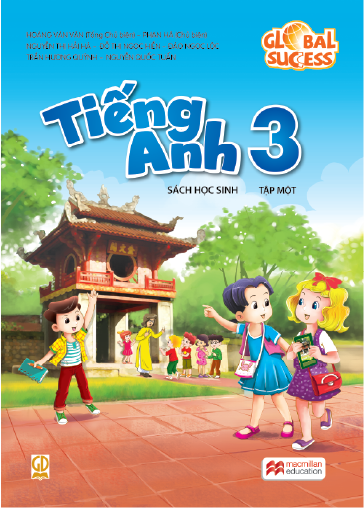 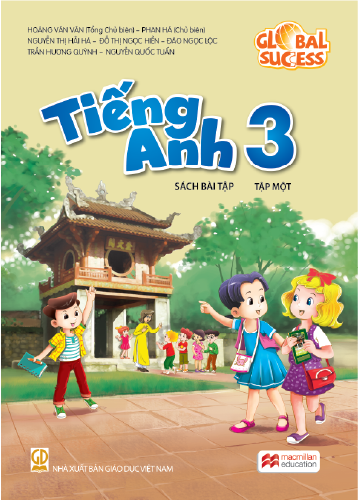 Website: hoclieu.vn
Fanpage: facebook.com/www.tienganhglobalsuccess.vn
Website: sachmem.vn; hoclieu.vn
Fanpage: www.facebook.com/sachmem.vn